Қыздар Қазақстанның физикалық картасынан Қарағанды қаласын іздеп жатыр
География пәні топпен жұмыс жасауды қажет етеді
География сабағына 6 “А”сыныбы осылай қатысады
Біздің бір сабағымыз қабырға картасымен өткен емес
Оқушылардың глобуспен жұмыс жасаған кезі
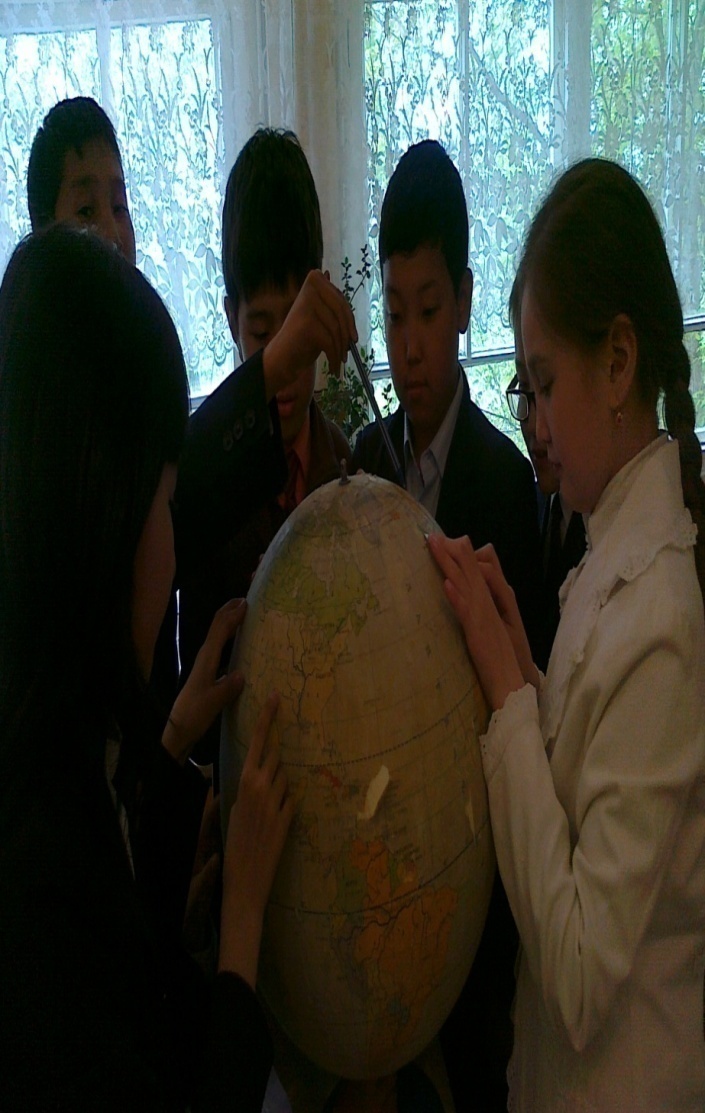 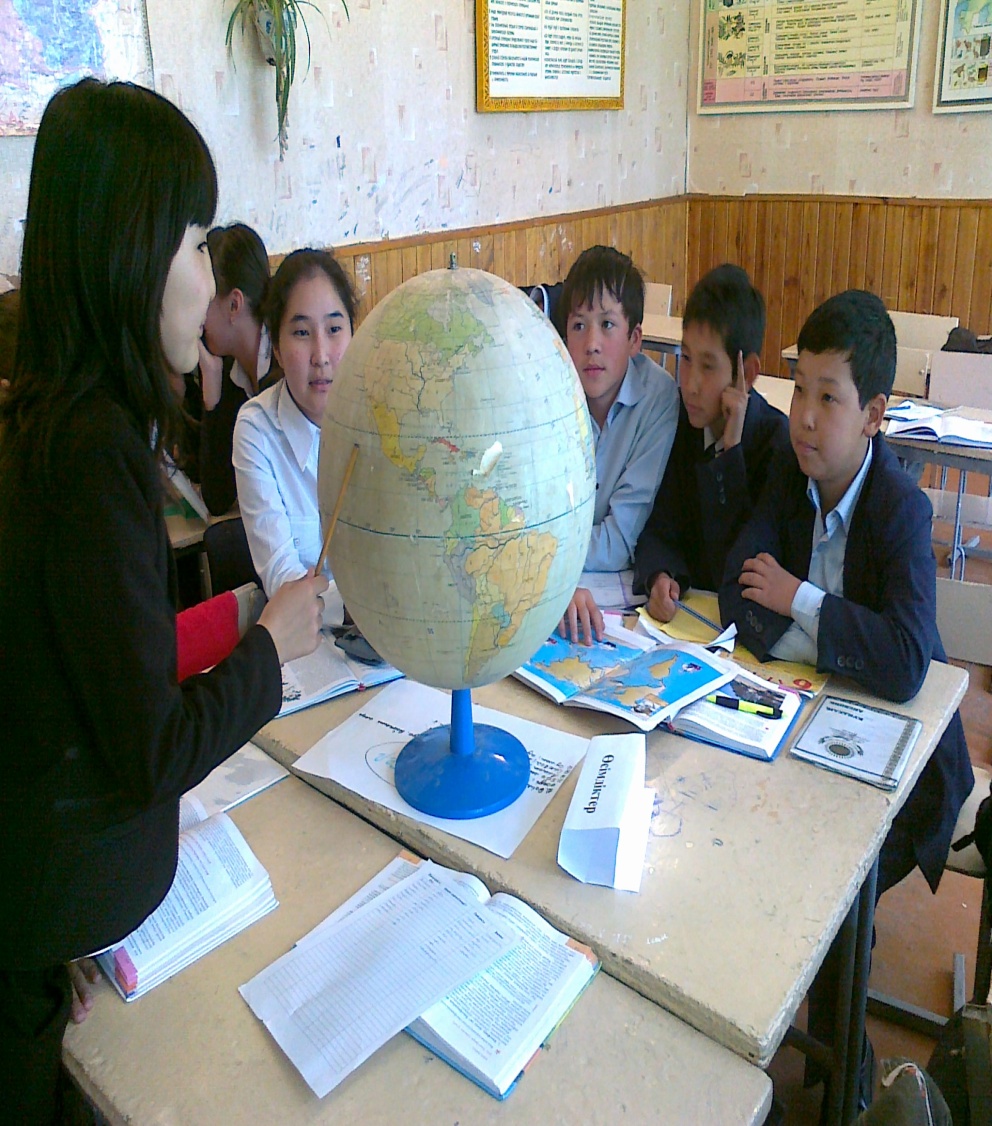 Отряд “болашақ”
Қорытынды
Оқушылар өздері тұратын жердің табиғат жағдайлары мен халқы туралы ұғымды физикалық географияны оқу арқылы алды;
Қазақстанда және ғаламда болып жатқан оқиғалармен оқушыларды  хабардар етіп отыратын  география сабағы болып табылады;
География сабағы оқушыларға қатты ұнады, енді ол пән олардың сүйікті пәні болады деп ойлаймын;